Figure 8 The critical value of the torque angle in the along-strike direction θT at which the pole of ...
Geophys J Int, Volume 162, Issue 1, July 2005, Pages 239–248, https://doi.org/10.1111/j.1365-246X.2005.02622.x
The content of this slide may be subject to copyright: please see the slide notes for details.
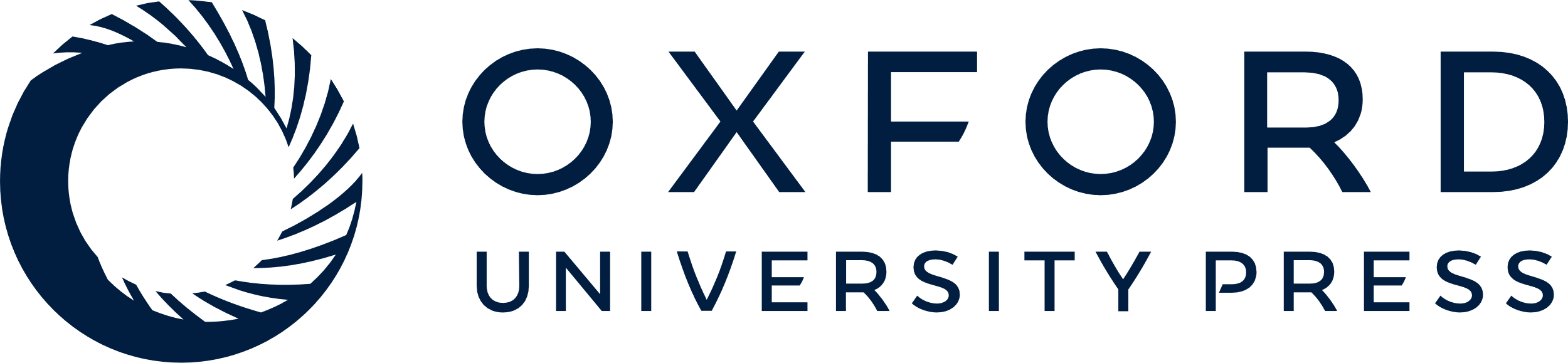 [Speaker Notes: Figure 8 The critical value of the torque angle in the along-strike direction θT at which the pole of rotation lies exactly on the edge of the boundary in that direction (i.e. ωθ=L/2), as a function of n (the power-law exponent), for different values of L and Tψ. Increasing n (which corresponds to a more plastic-like rheology) increases the probability that the pole of rotation will be confined to the diffuse oceanic plate boundary (DOPB) in the along-strike direction.


Unless provided in the caption above, the following copyright applies to the content of this slide: © 2005 RAS]